Math Class 1
This class we will be starting our dream bedroom project.  You need the document “creating my dream bedroom” printed. (If you do not have a printer you can copy/draw into your notebook or on a paper.) Write your name on the first page.
We will be using two pages today (page 2 and 7) “My Dream Bedroom” and “Metacognition: My dream house”
You need colours.  
You need a pencil and your ruler.
You might want your notebook to review perimeter and area.
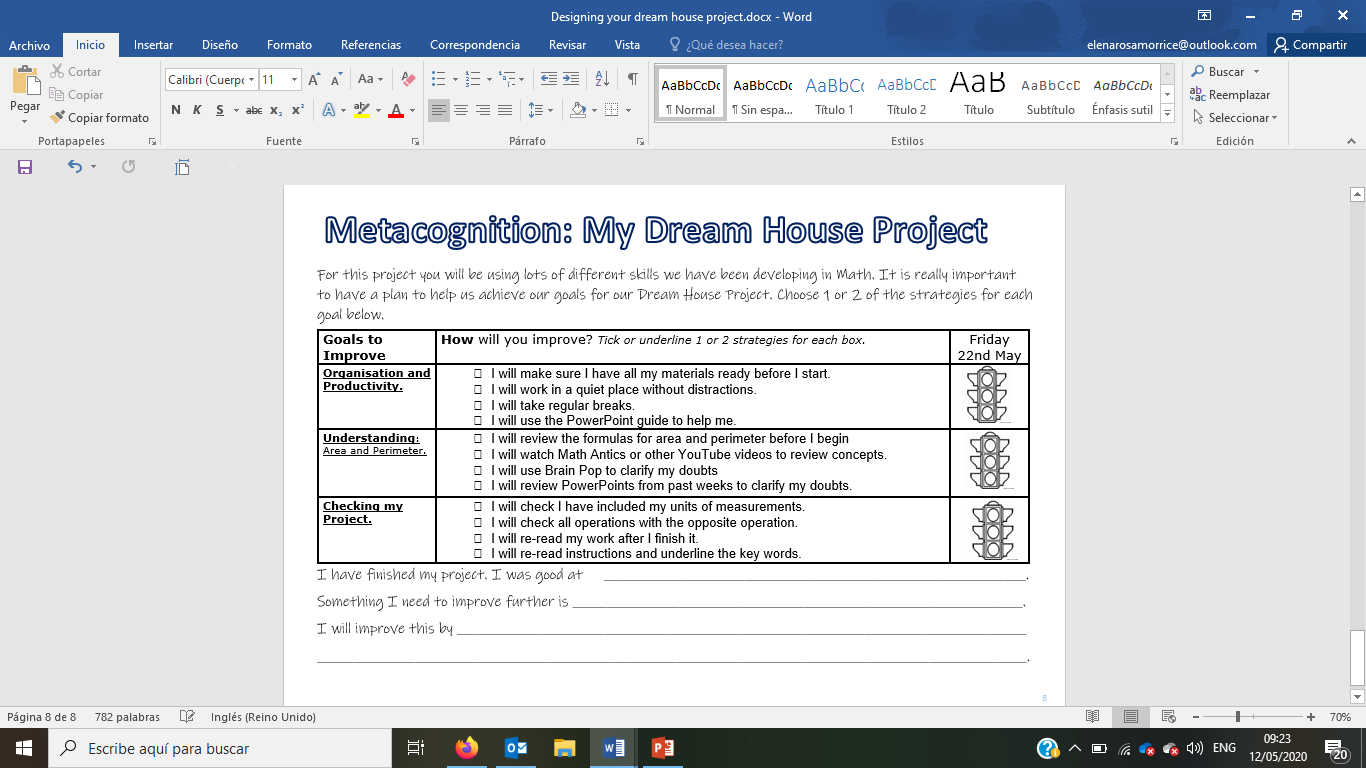 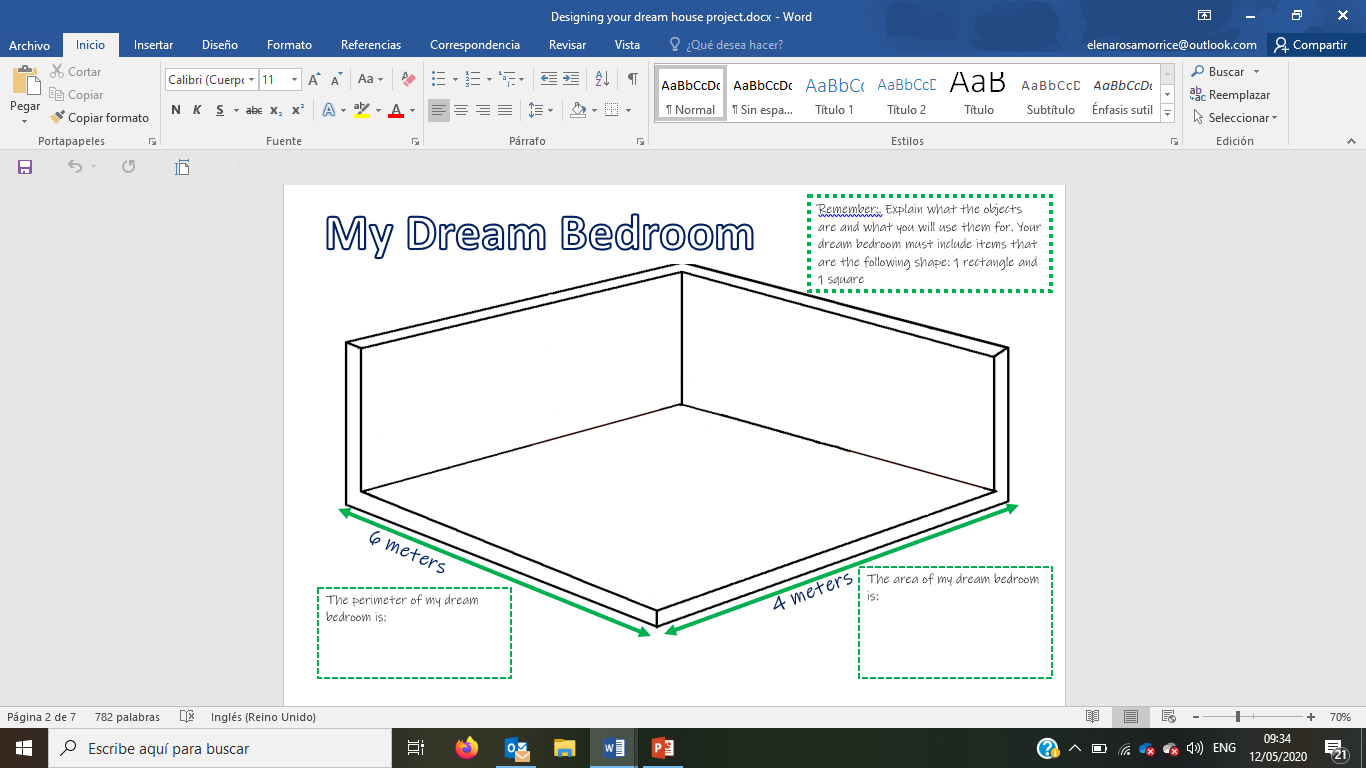 Math: page 1
Task One: Metacognition
Go to page 7 (the last page of your “Creating my Dream House Project”) and read the page carefully.
You have 3 goals to improve: Organisation and Productivity, Understanding (area and perimeter) and Checking my Project. 
You will choose 1 or 2 of the strategies provided to help you achieve your goals. (You can choose more if you would like, but remember to be realistic when setting your goals.) 
Tick the box or underline the strategies you have chosen. 
Leave the rest of the chart in a safe place for later. Only complete the part highlighted in the picture.
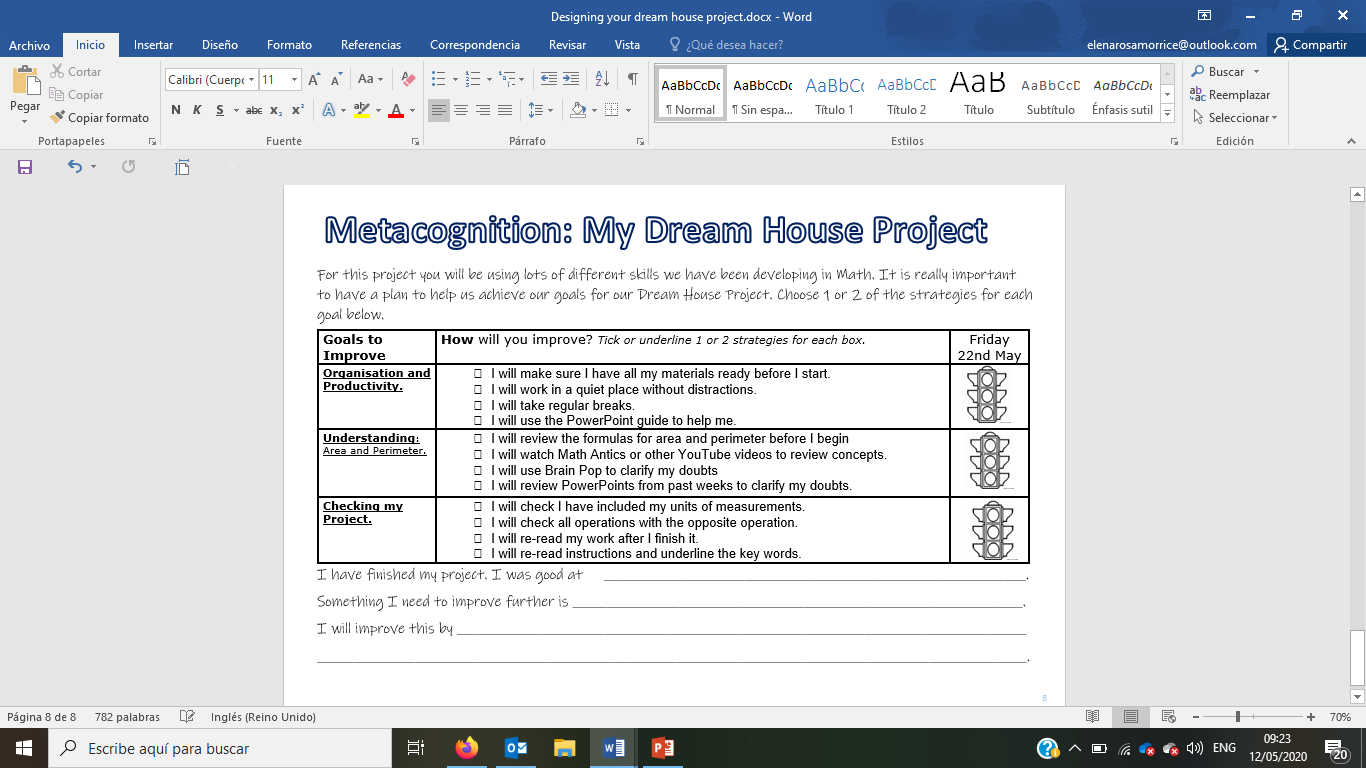 Math: page 2
Task Two: Find Area and Perimeter
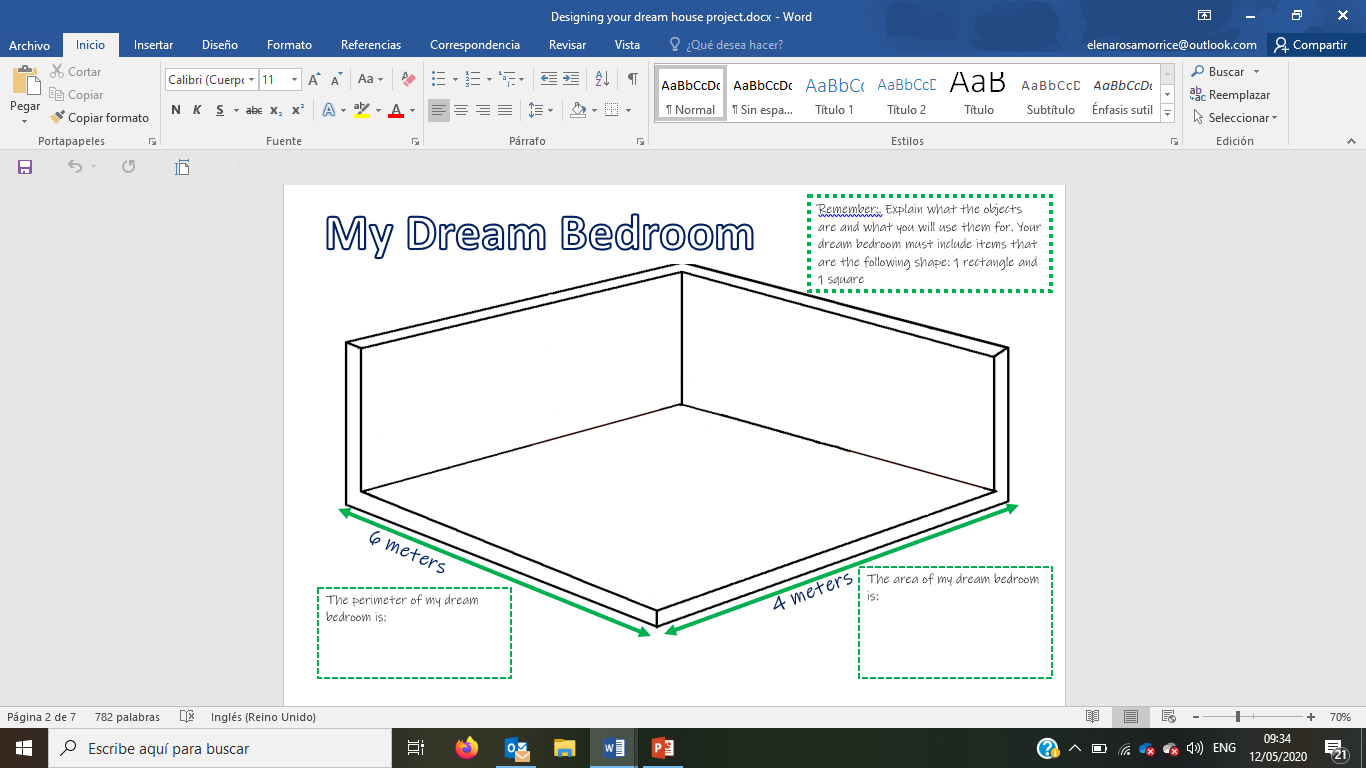 Go to page 2 of your project “My Dream Bedroom”
You have to find the perimeter and the area of your dream bedroom. The measurements of your bedroom have been provided (circled in green.) Work out and write the area and perimeter of your bedroom in these boxes (orange arrows.)
Remember! You should use a pencil to find and write your answer. Make sure you write carefully so your teacher can understand!
FINISHED? Have you checked you used the correct formula for area and perimeter?
P = L + L + W + W     A = L x W 
Have you remembered your units of measurement?
Math: page 3
Task Three: Decorating your Room
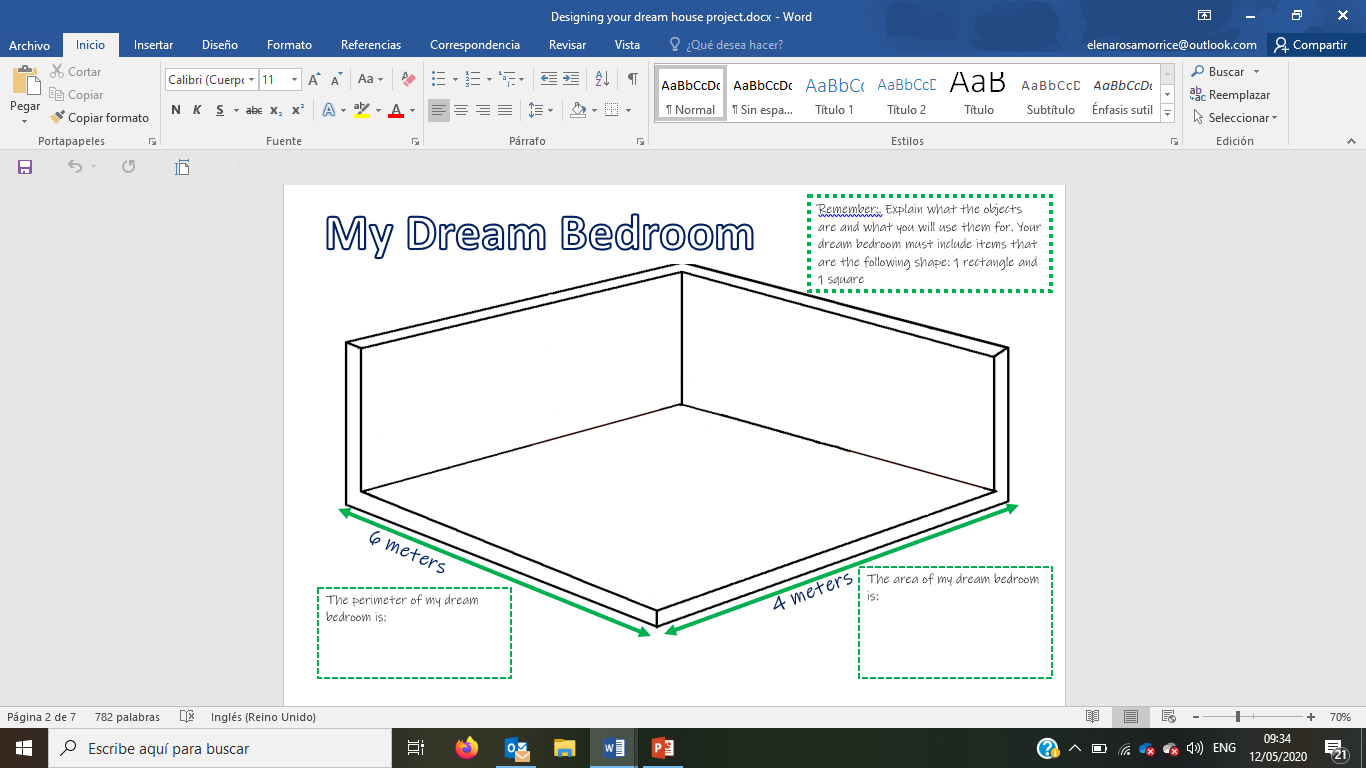 Stay on page 2 of your project “My Dream Bedroom”

Now it is time to decorate your room! You can fill your room with whatever you would like! Let your imagination run wild… A 2 meter long flat screen TV? A slide to get out of bed? A jacuzzi? A fridge full of snacks? Whatever you want! Draw, colour and explain what the objects in your room are. 

You must have at least 1 object that is a square, and one that is a rectangle. Everything else is up to you!
Popcorn machine, so I can eat popcorn all day every day.
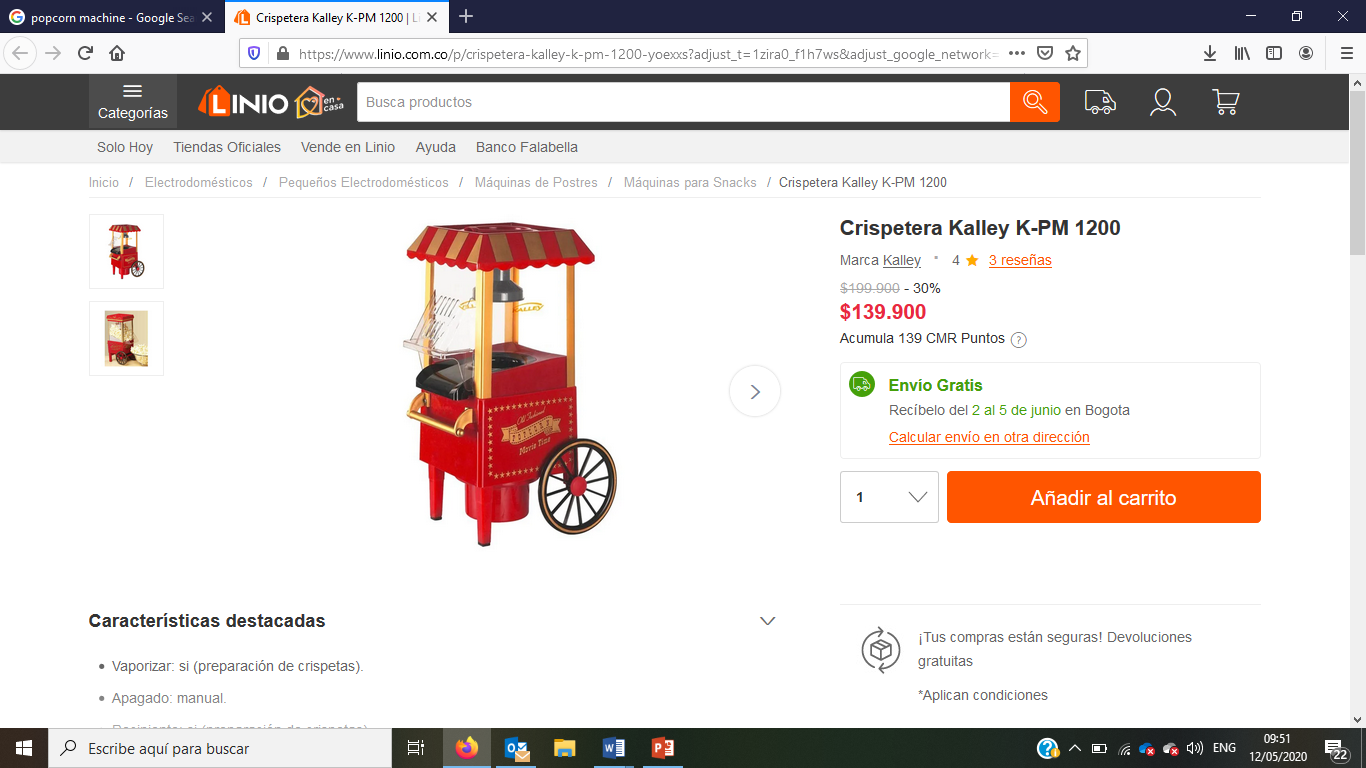 Math: page 4
Task Four: Check your work!
Today you completed page 2 of your Dream Bedroom Project. 
Look at your metacognition chart, and the strategies your chose. Did you use those strategies today? Why/why not?
Check your work, did you use the units of measurement, did you check your math, did you colour and label all the objects in your room? 
Keep your project in a safe place. We will continue working on it tomorrow!
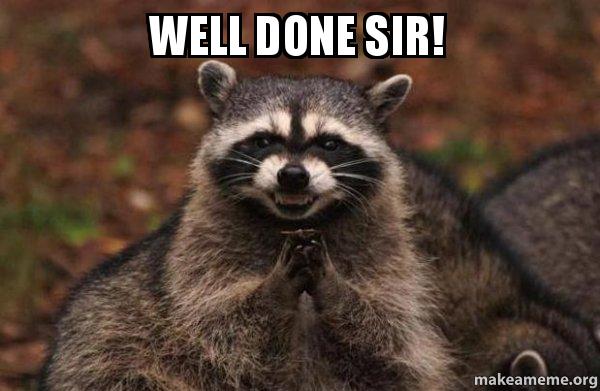 Math Class 2
This class we will be starting our dream bedroom project.  You need the document “creating my dream bedroom” printed. (If you do not have a printer you can copy/draw into your notebook or on a paper.) Write your name on the first page.
We will be using this page today (page 3) “The Objects in my Bedroom”
You need colours.  
You need a pencil and your ruler.
You might want your notebook to review perimeter and area.
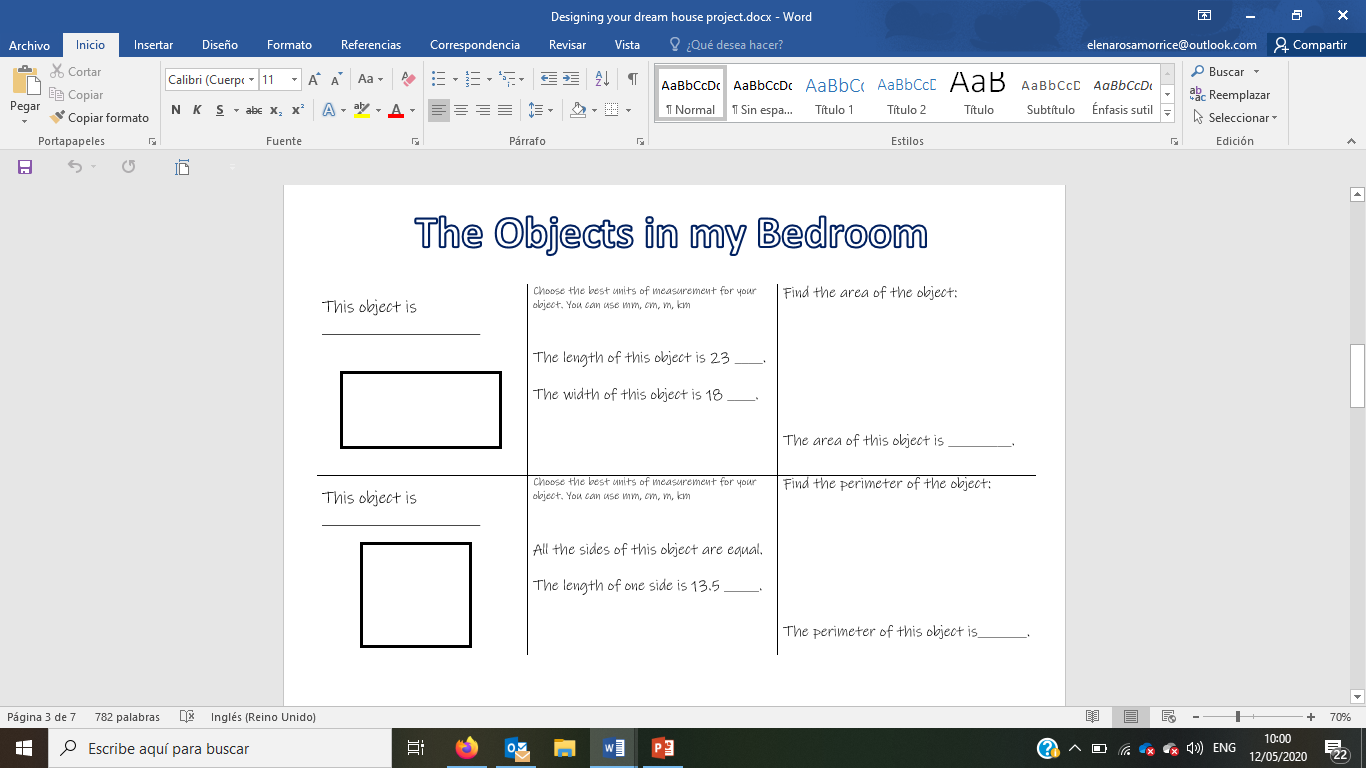 Math: page 1
Task One: The Objects in your Room
Go to page 3 of your project The Objects in My Bedroom and look at the first column
Choose 2 objects from your bedroom (page 2) One must be a rectangle, and one must be a square. 
Write what the objects are and draw them in the space provided. 
Look at the example
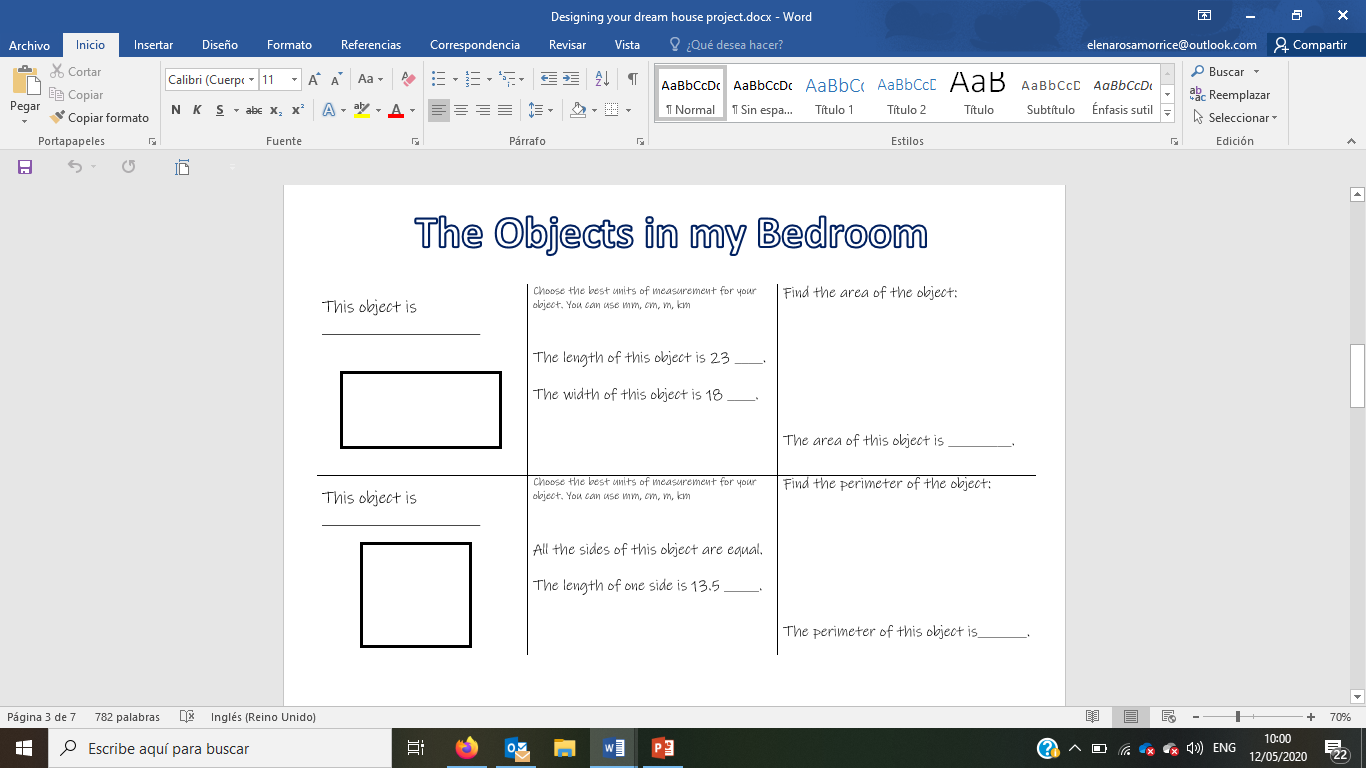 A mirror
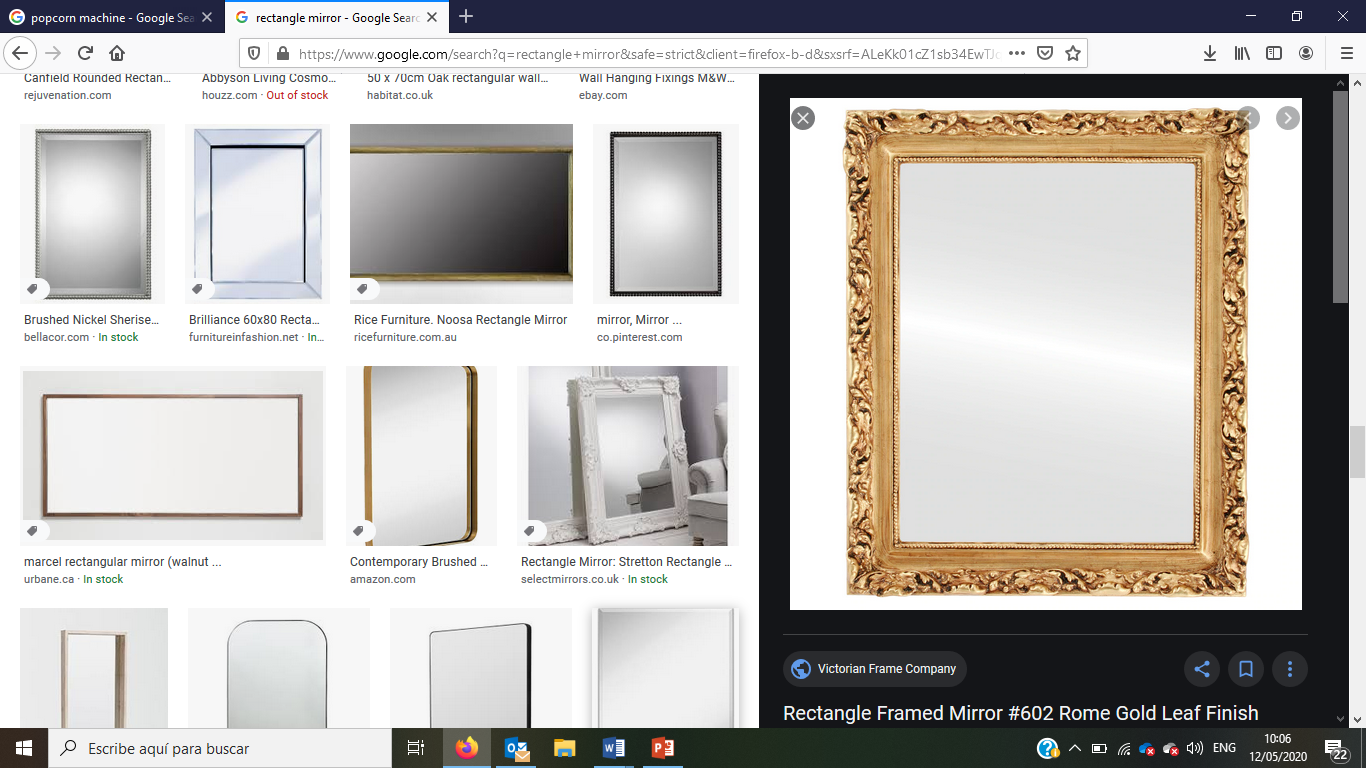 A dice
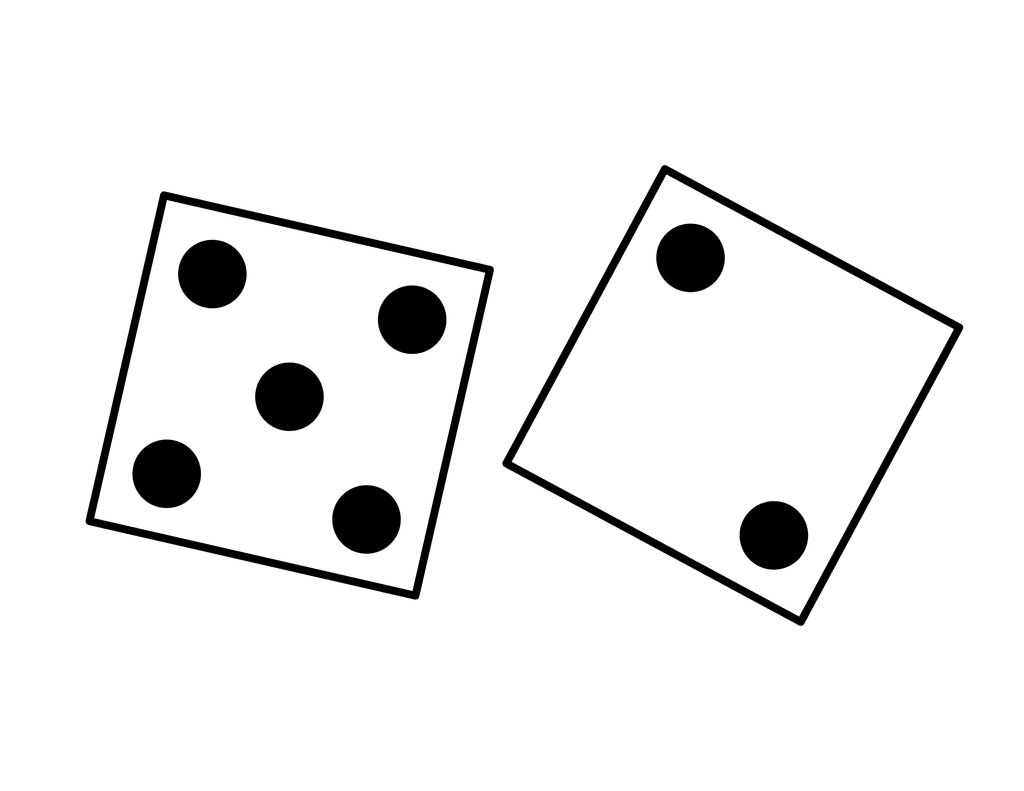 Math: page 2
Task Two: Units of Measurement
Stay on page 3 of your project “The Objects in My Bedoom.” and look at the second column. 

You have been provided with the measurements of your objects, but they are missing the units of measurements. 

Look at your object, and decide what unit of measurement is reasonable?
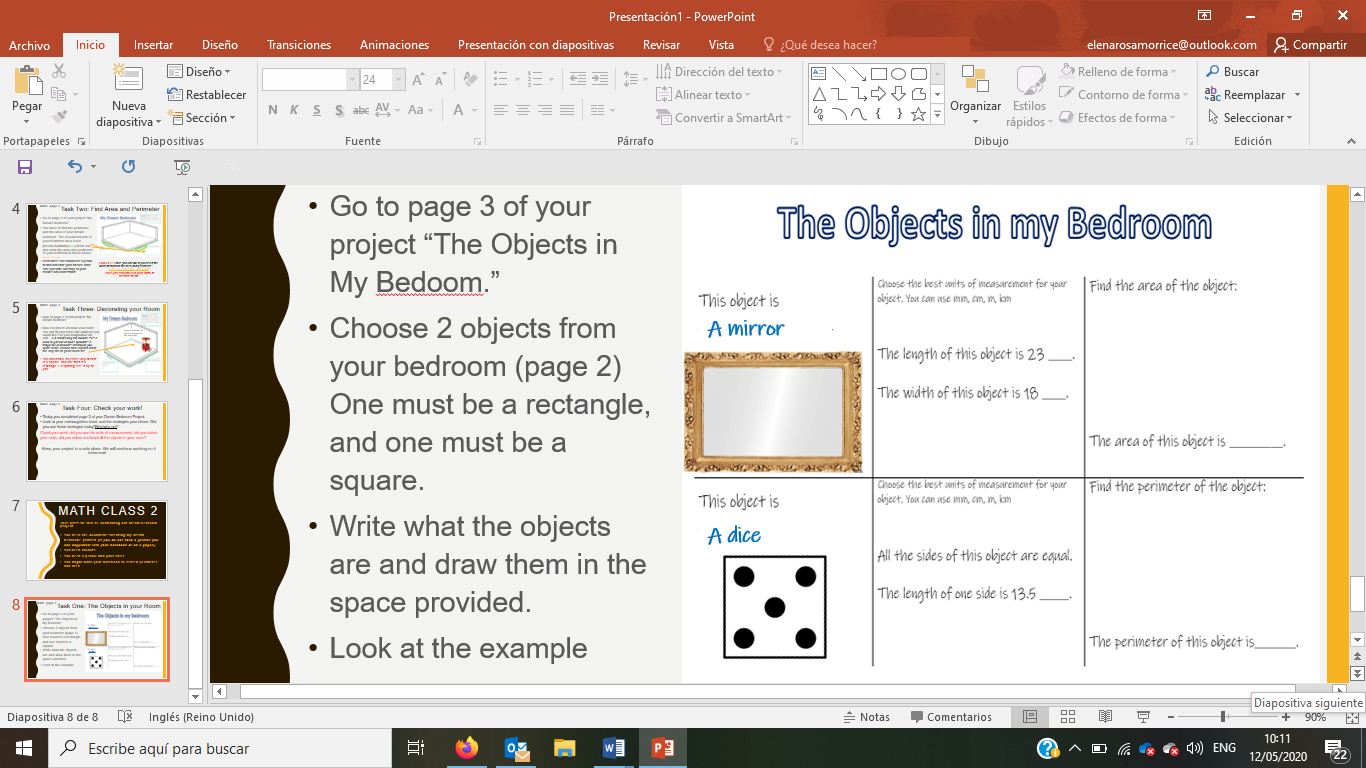 mm
Look at the example above ^ 
I chose millimetres because the dice is very small.

UNITS OF MEASUREMENTS: 
You can choose your own, or use one of the ones provided below: 
Millimetres (mm)
Centimetres (cm)
Metres (m) 
Kilometres (km)
Math: page 3
Task Three: Finding the Area and Perimeter
Stay on page 3 of your project “The Objects in My Bedoom.” and look at the third column.
Here you have to find the area or the perimeter of the objects. Remember to read the instructions carefully so you know if you need to find the area or perimeter!  
Using the measurements provided, find area/perimeter. Remember to complete the answer sentence! 

FINISHED? Have you checked you used the correct formula for area and perimeter?
P = L + L + W + W     A = L x W 
Have you remembered your units of measurement?
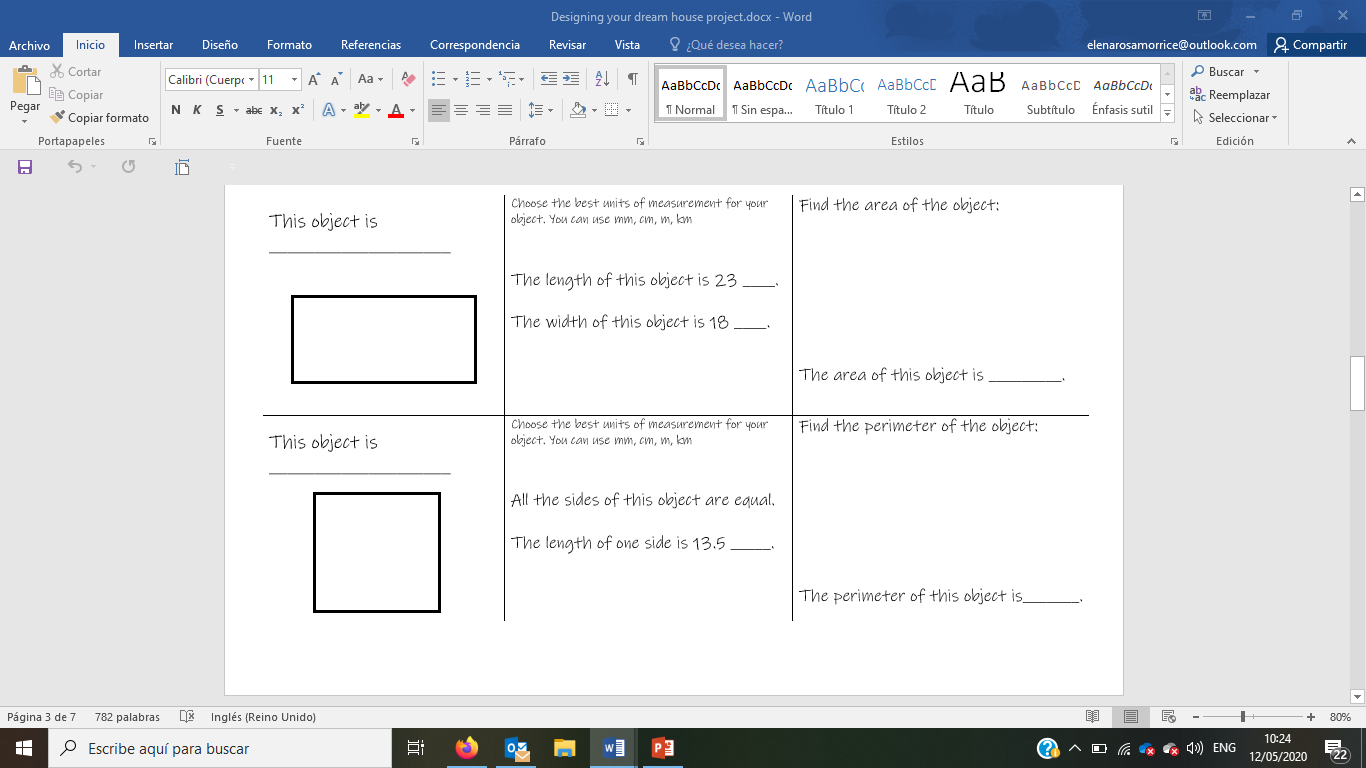 Math: page 4
Task Four: Check your work!
Today you completed page 3 of your Dream Bedroom Project. 
Look at your metacognition chart, and the strategies your chose. Did you use those strategies today? Why/why not?
Check your work, Did you check your math? Did you use the formula for area and perimeter correctly? Did you include the squared sign for area? Did you choose appropriate units of measurement, and use them in your answer sentence?
Keep your project in a safe place. We will continue working on it tomorrow!
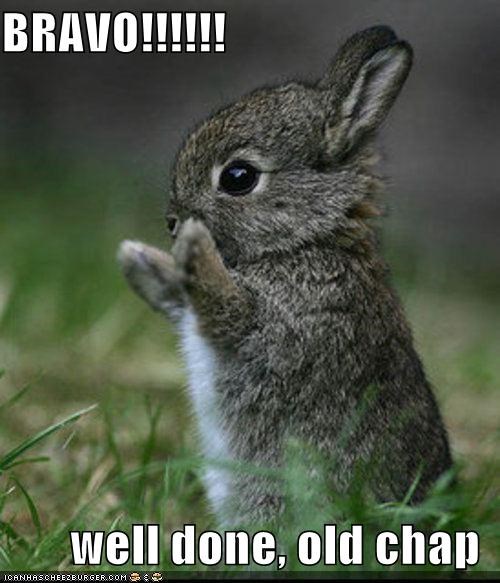 Math Class 3
This class we will be continuing our dream bedroom project.  You need the document “creating my dream bedroom” printed. (If you do not have a printer you can copy/draw into your notebook or on a paper.)
We will be using this page today (page 4) “My Dream Playroom”

You need colours.  
You need a pencil and your ruler.
You might want your notebook to review perimeter and area.
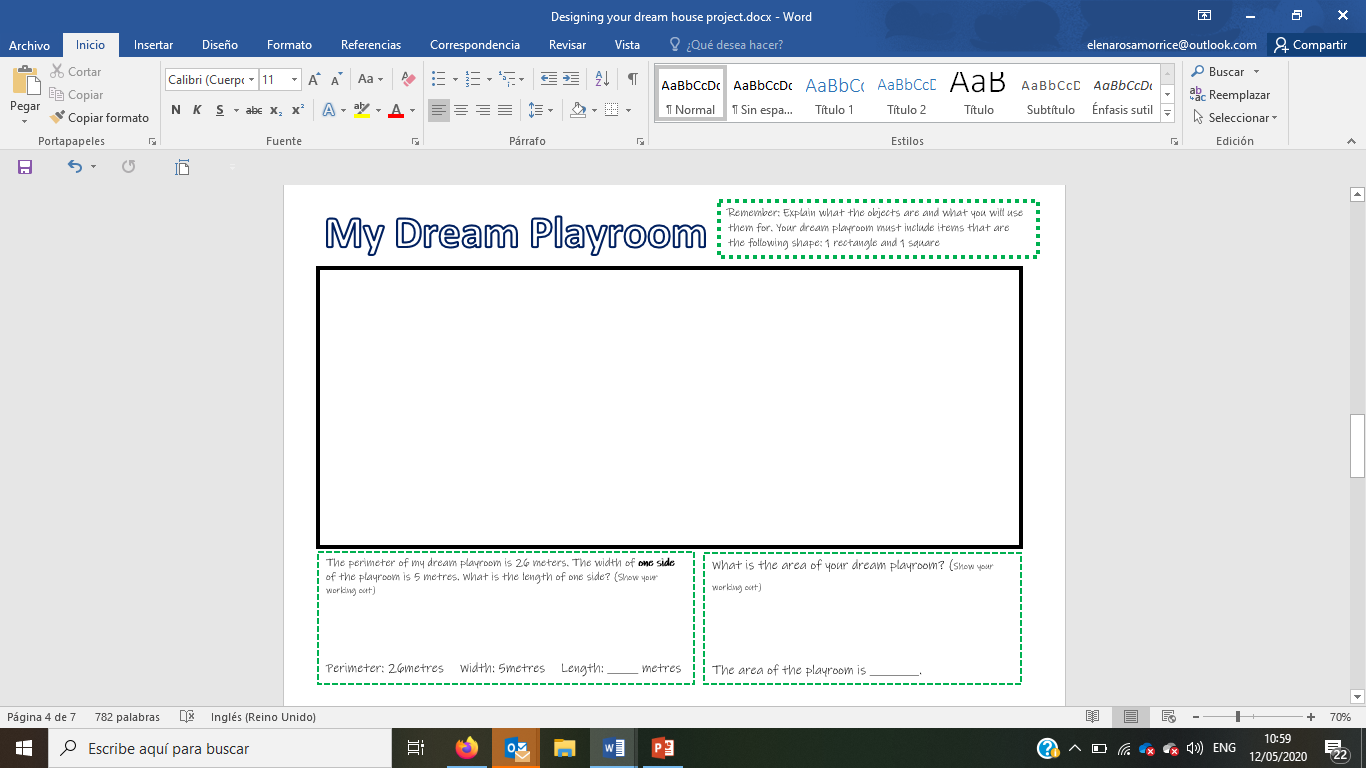 Math: page 1
Task One: Finding the Length and Area
Go to page 4 of your project. Today you will be finding the length and area of your playroom. 
Read the instructions in the boxes carefully. In the first box you have been given the perimeter, and the width of one side. You need to find the length. Remember that your playroom is a rectangle shape, and has FOUR sides. Once you have found the length, find the area of your playroom in the next box.
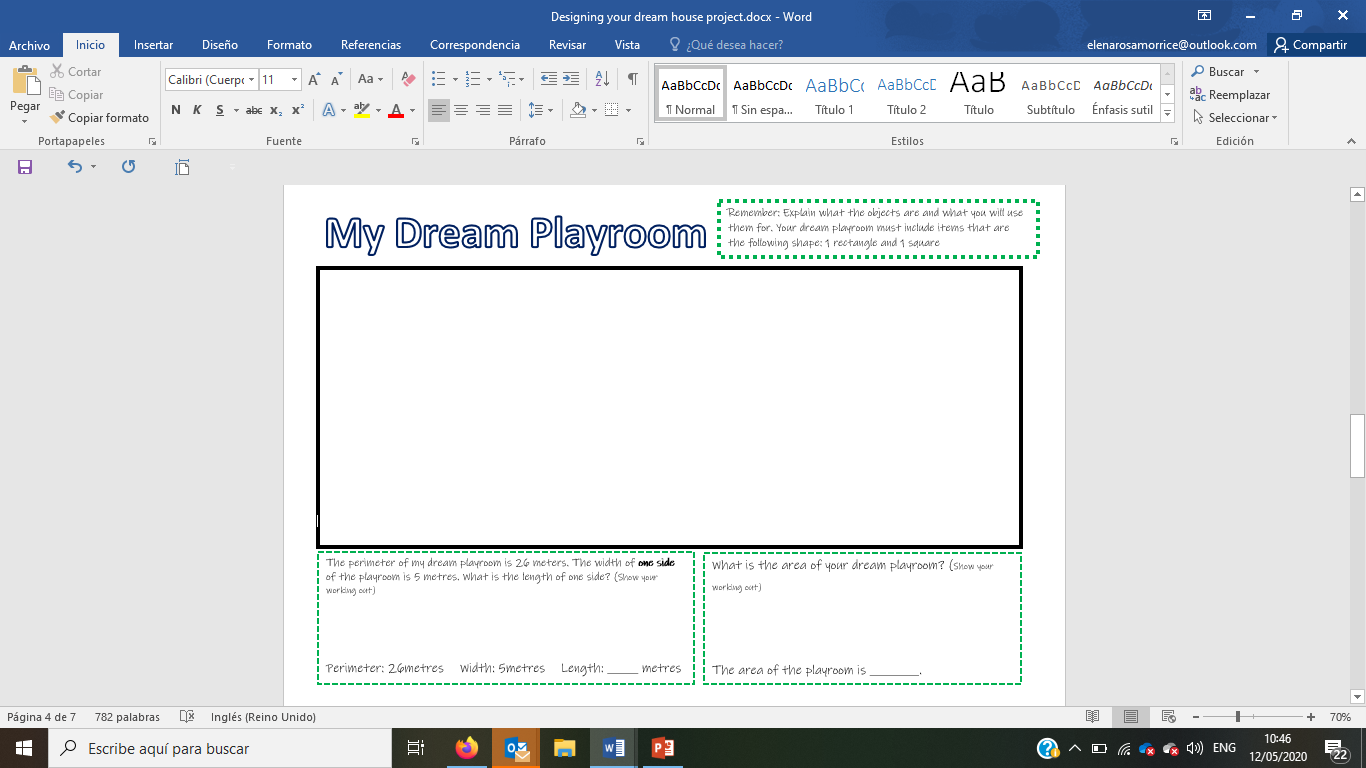 FINISHED? Have you checked you used the correct formula for area and perimeter?
P = L + L + W + W  You will have to do the opposite to find the missing length 
 A = L x W 
Have you remembered your units of measurement and/or the squared symbol?
Math: page 2
Task Two: Decorating your Playroom
Stay on page 4 of your project. Today you are going to be decorating your playroom. Your playroom can be inside or outside, it is up to you! 
Fill it with your favourite things, let your imagination run wild… A football pitch? A swimming pool? Horses and a horse riding rink?  It’s your playroom, go wild! Draw, colour and explain what the objects in your room are. 
You must have at least 1 object that is a square, and one that is a rectangle. Everything else is up to you!
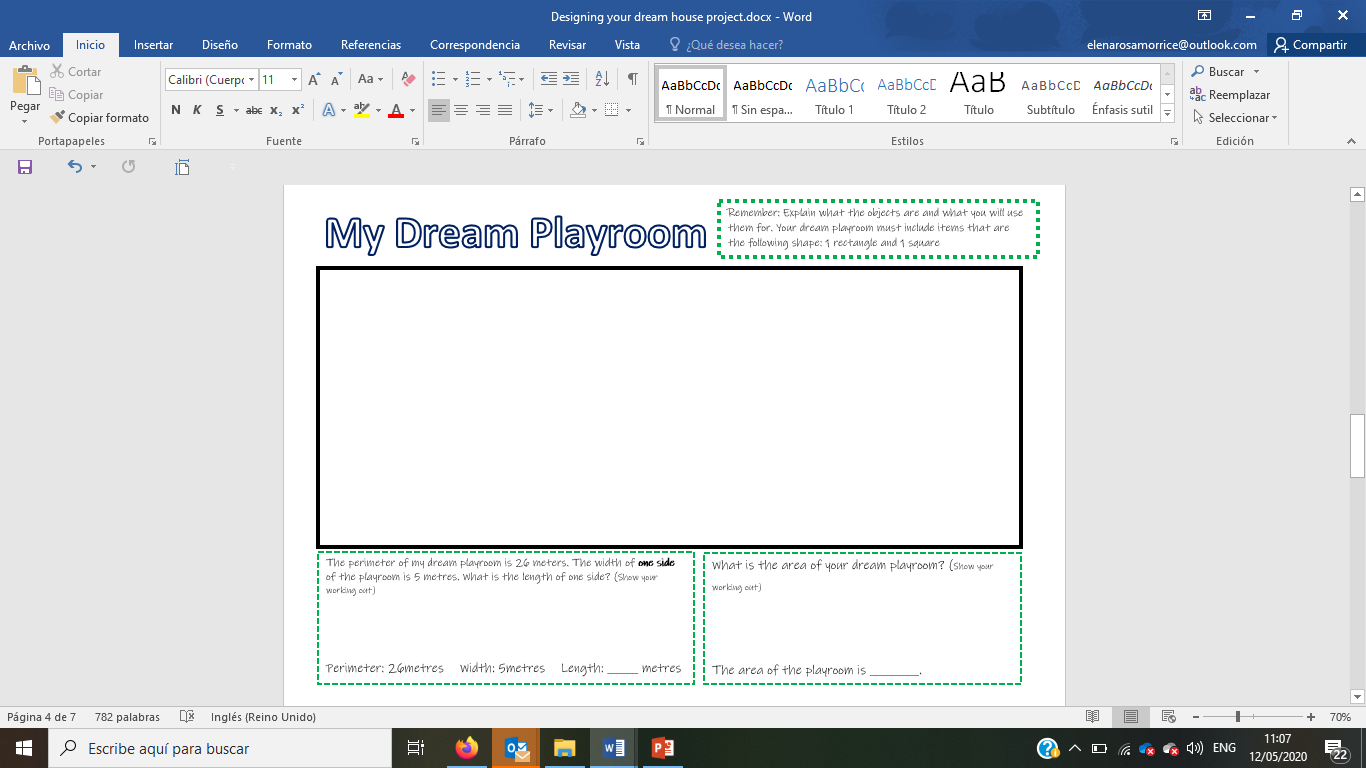 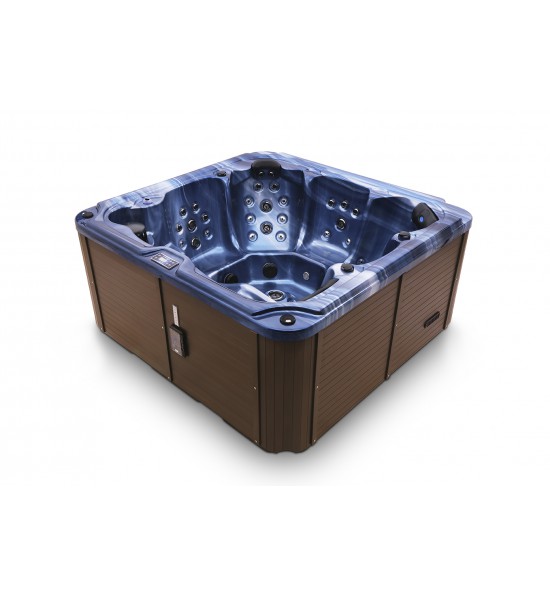 I will have a jacuzzi to relax in with my friends
Math: page 3
Task Three: Check your work!
Today you completed page 4 of your Dream Bedroom Project. 
Look at your metacognition chart, and the strategies your chose. Did you use those strategies today? Why/why not?
Check your work, did you use the units of measurement, did you check your math, did you colour and label all the objects in your playroom? 
Keep your project in a safe place. We will continue working on it tomorrow!
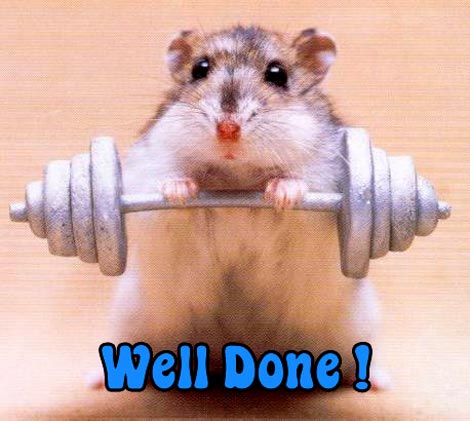 Math Class4
This class we will be continuing our dream bedroom project.  You need the document “creating my dream bedroom” printed. (If you do not have a printer you can copy/draw into your notebook or on a paper.)
We will be using this page today (page 5) “The Objects in my Playroom”

You need colours.  
You need a pencil and your ruler.
You might want your notebook to review perimeter and area.
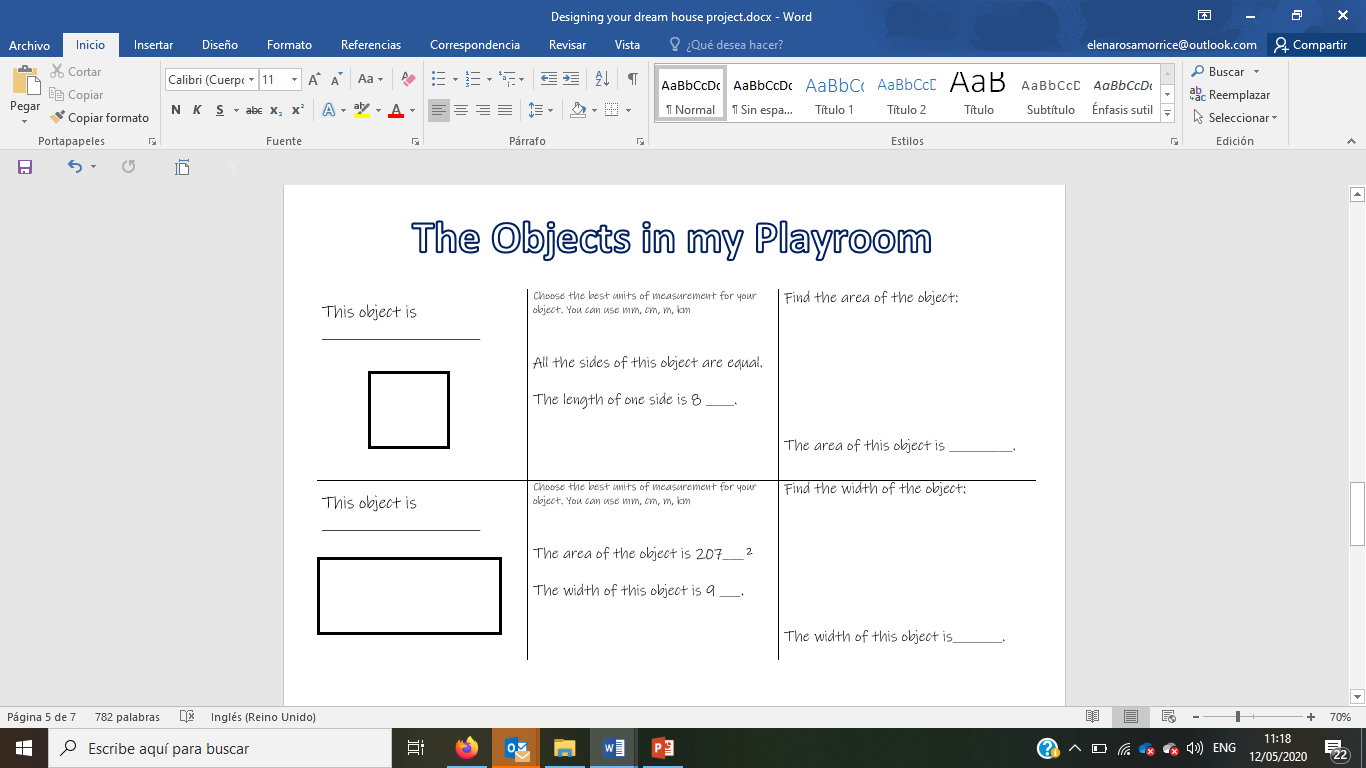 Math: page 1
Task One: The Objects in your Room
Go to page 5 of your project “The Objects in My Playroom” and look at the first column
Choose 2 objects from your playroom (page 4) One must be a rectangle, and one must be a square. 
Write what the objects are and draw them in the space provided. 
Look at the example provided.
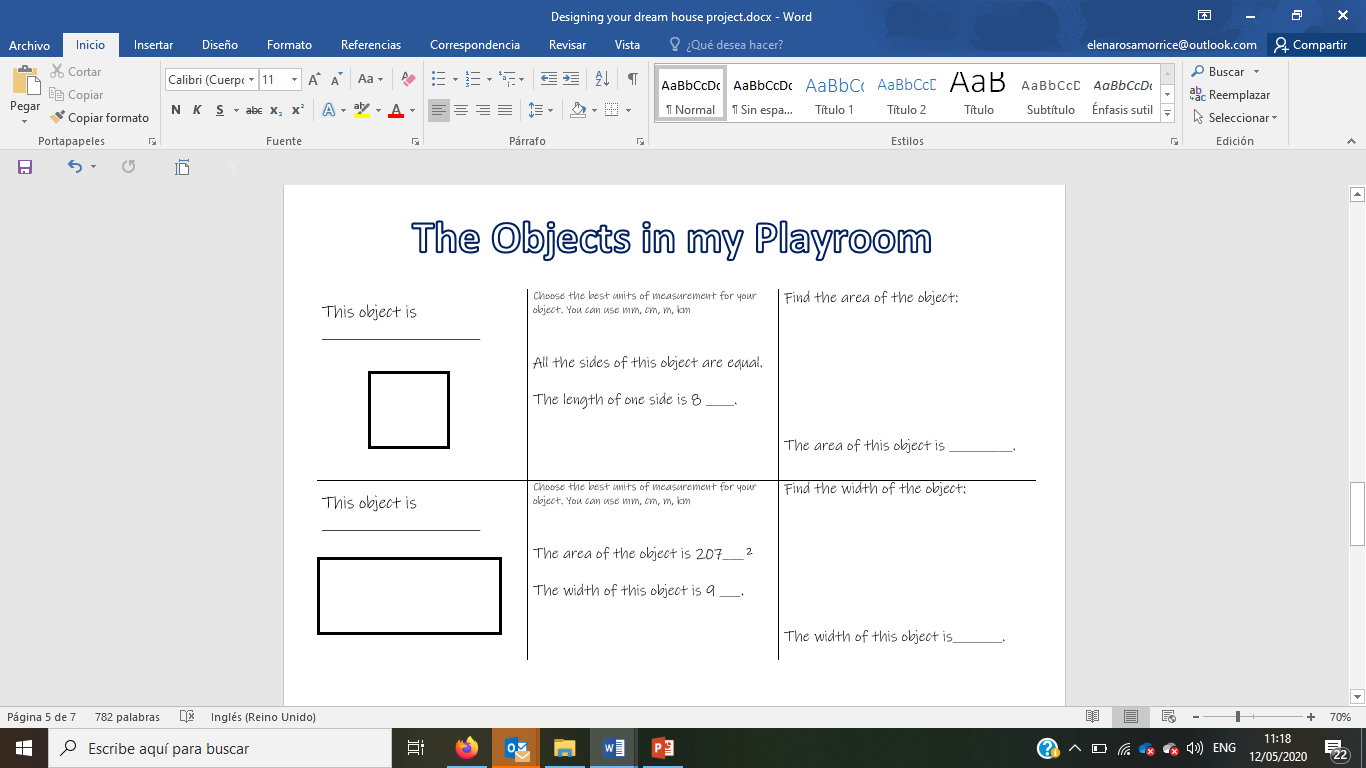 A sandpit
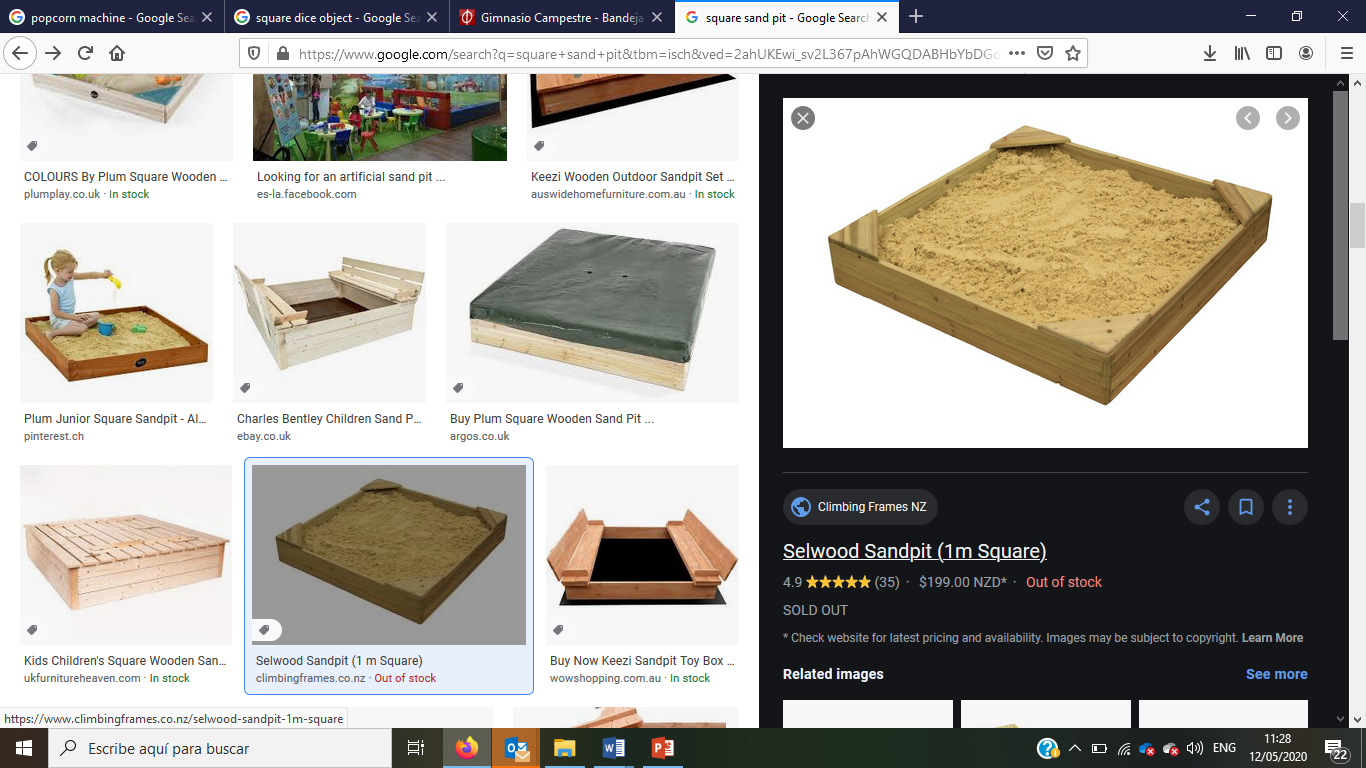 A swimming pool
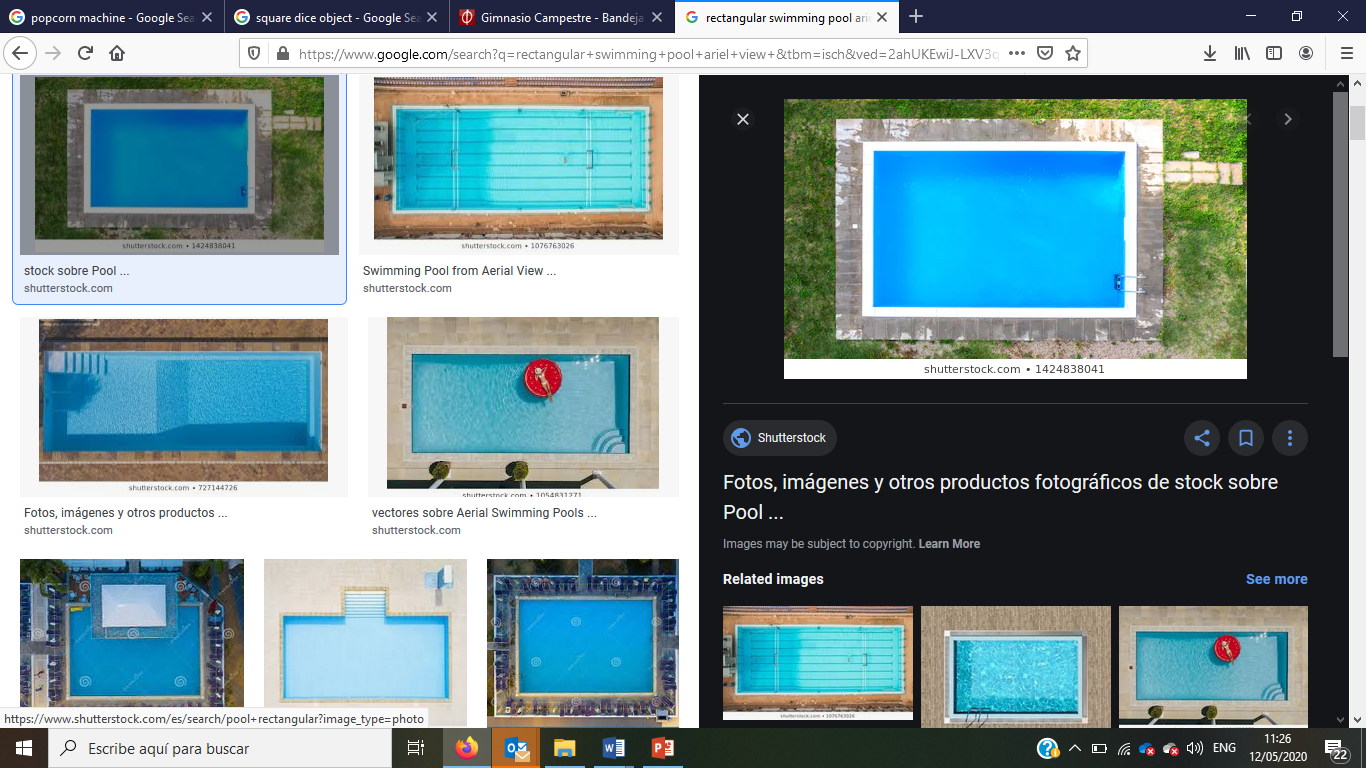 Math: page 2
Task Two: Units of Measurement
Stay on page 5 of your project “The Objects in My Playroom.” and look at the second column. 

You have been provided with the measurements of your objects, but they are missing the units of measurements. 

Look at your object, and decide what unit of measurement is reasonable?
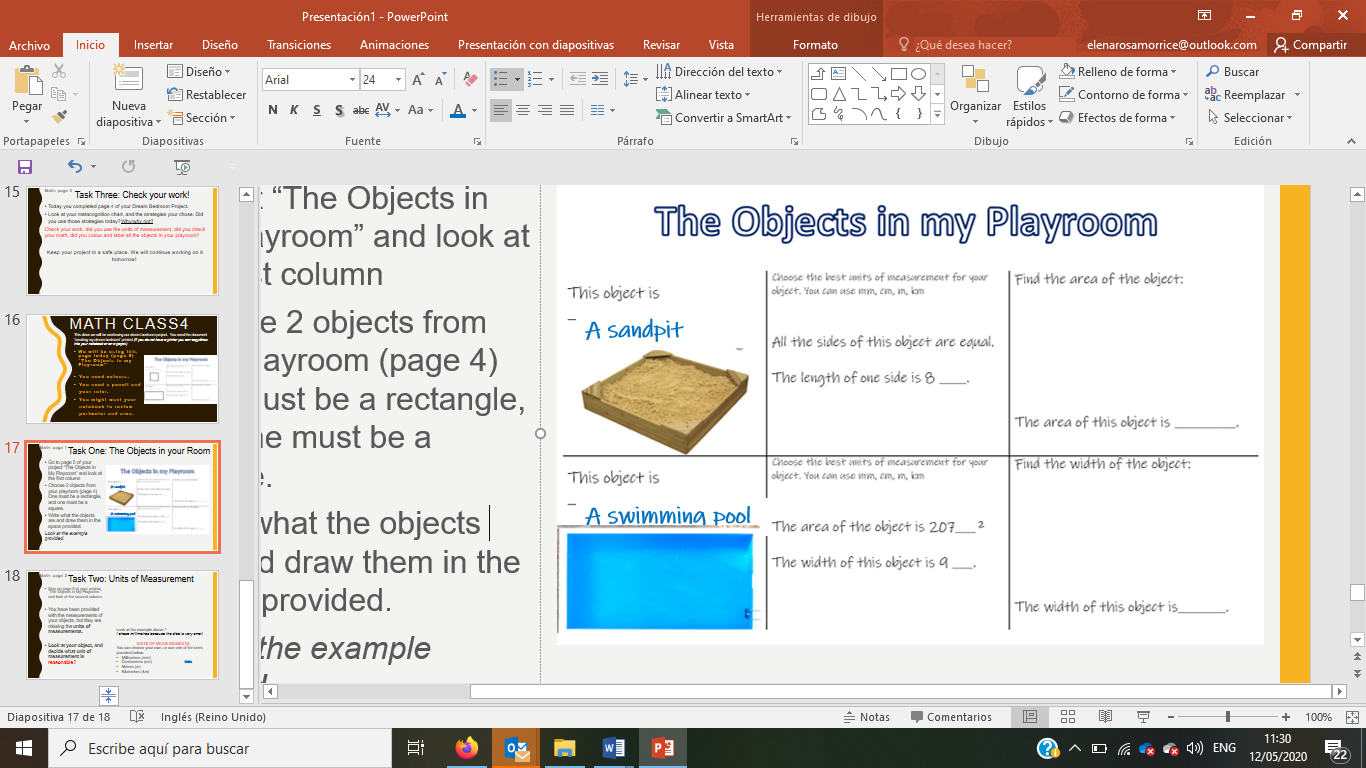 m
m
Look at the example above ^ 
I chose metres because the swimming pool has to be big enough to swim in. 

UNITS OF MEASUREMENTS: 
You can choose your own, or use one of the ones provided below: 
Millimetres (mm)
Centimetres (cm)
Metres (m) 
Kilometres (km)
Math: page 3
Task Three: Finding the Area and Perimeter
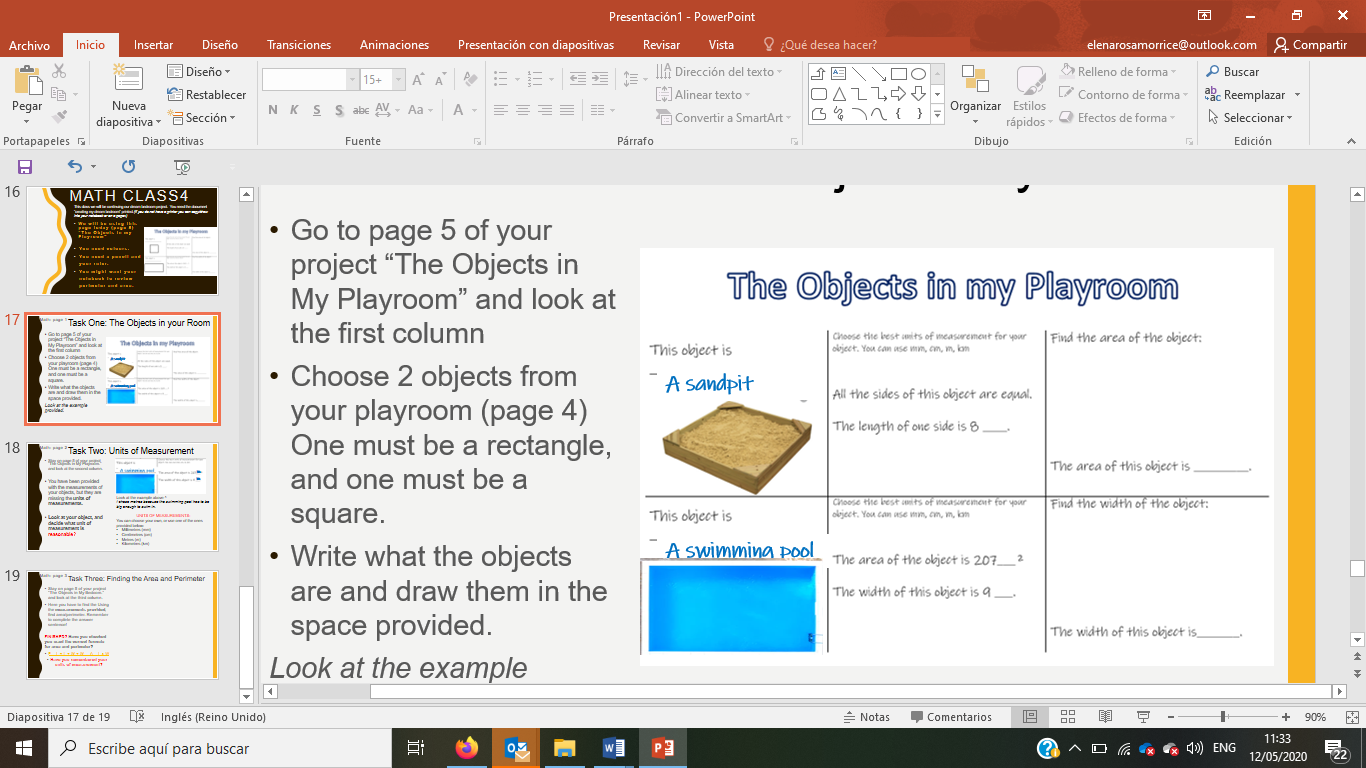 Stay on page 5 of your project “The Objects in My Playroom.” and look at the third column.
Here you have to find area or the width of the object. Read the information in column 2 and 3 very carefully to make sure you understand what you have to do.

Remember to complete the answer sentence!
FINISHED? Have you checked you used the correct formula for area and perimeter?
P = L + L + W + W  You will have to do the opposite to find the missing width   A = L x W 
Have you remembered your units of measurement and/or the squared symbol?
Math: page 4
Task Four: Check your work!
Today you completed page 5 of your Dream Bedroom Project. 
Look at your metacognition chart, and the strategies your chose. Did you use those strategies today? Why/why not?
Check your work, Did you check your math? Did you use the formula for area and perimeter correctly? Did you include the squared sign for area? Did you choose appropriate units of measurement, and use them in your answer sentences?
Keep your project in a safe place. We will continue working on it tomorrow!
Nearly there chaps!
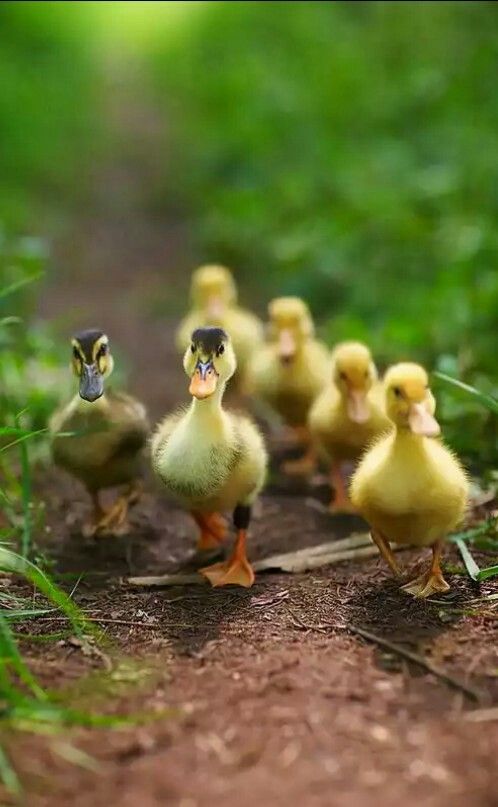 Math Class 5
This class we will be finishing our dream bedroom project.  You need the document “creating my dream bedroom” printed. (If you do not have a printer you can copy/draw into your notebook or on a paper.)
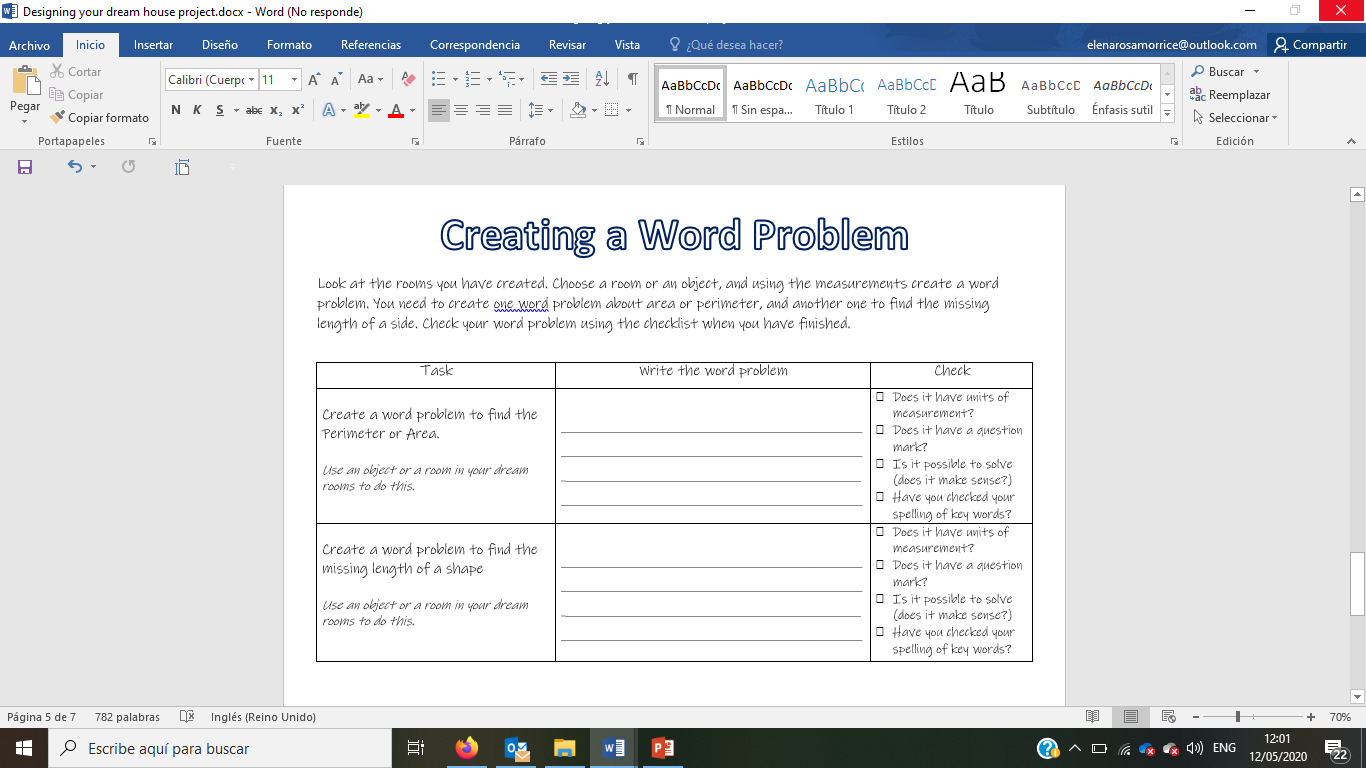 We will be using these 2 pages today (page 6 and 7) “Creating a Word Problem” and “Metacognition: “My Dream House Project”
You need a pencil 
You might want your notebook and/or your Vol 2 to review word problems
You need the rest of your project.
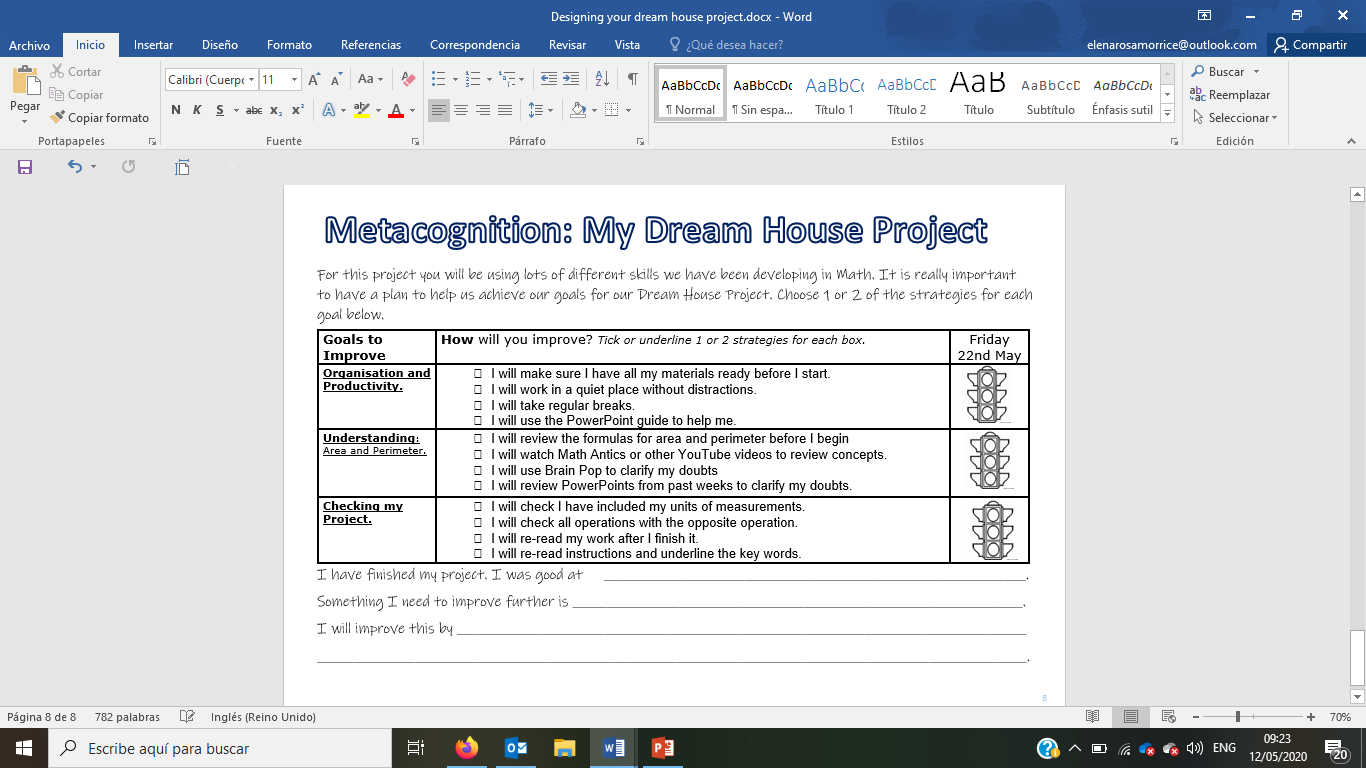 Math: page 1
Task One: Writing Word Problems
Look at page 6 “Writing Word Problems.”
For this task you need to write 2 word problems about a room or object. You can use an object or room you have already worked on, or use a different one. It is up to you. 
Word problem 1: must be finding the area or perimeter. 
Word problem 2: must be to find a missing length or width.
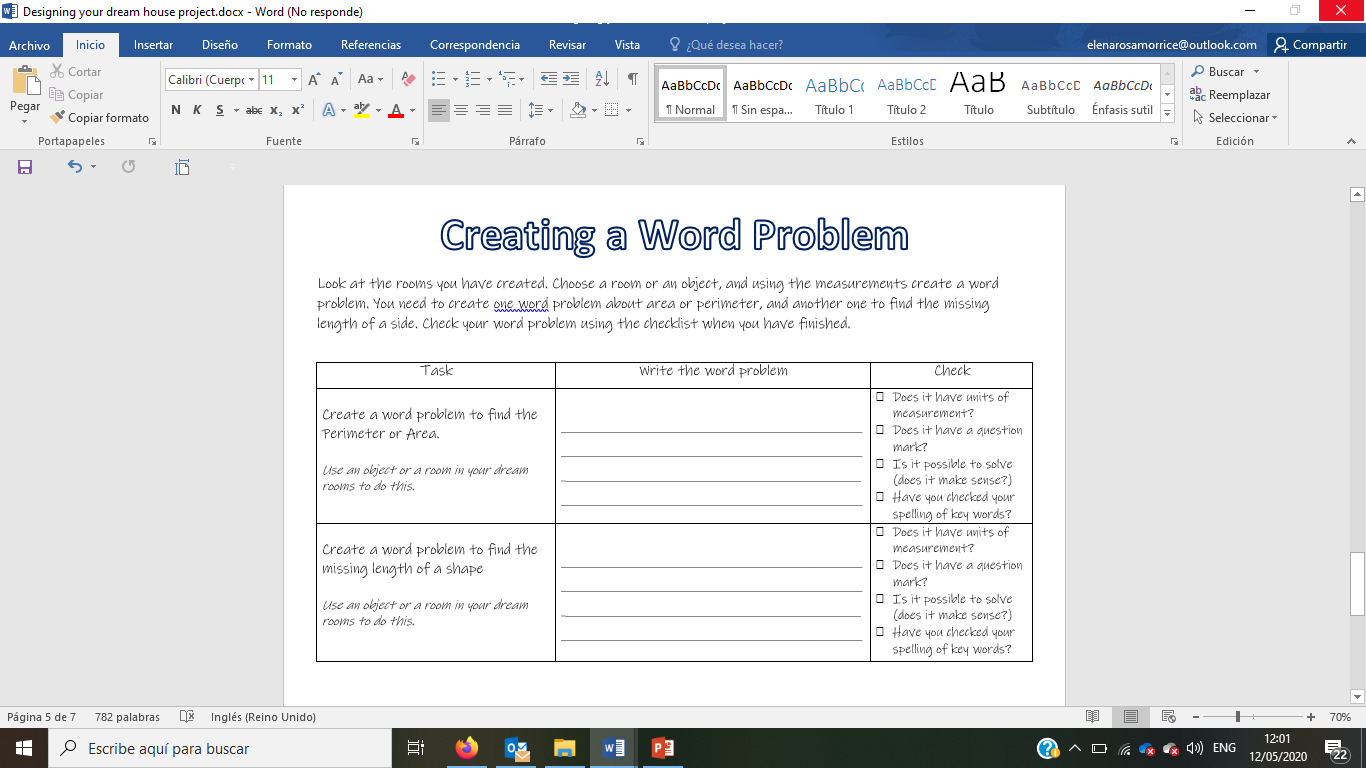 Your word problems can include more than one step/question if you would like.

Use your Volume 2 or Math Book to review previous word problems we have solved/written. They might be useful!
Math: page 2
Task Two: Checking our Word Problems
Stay on page 6 of your project “Creating Word Problems” and look at the third column.
Here you have a checklist to make sure your word problems are perfect. Check each point with your word problem, and tick each step when finished.

Use the word bank below to help you spell key words:
Perimeter		Area		Width	            
Length			 Centimetres 		Millimetres 	Metres 		Square 		Rectangle
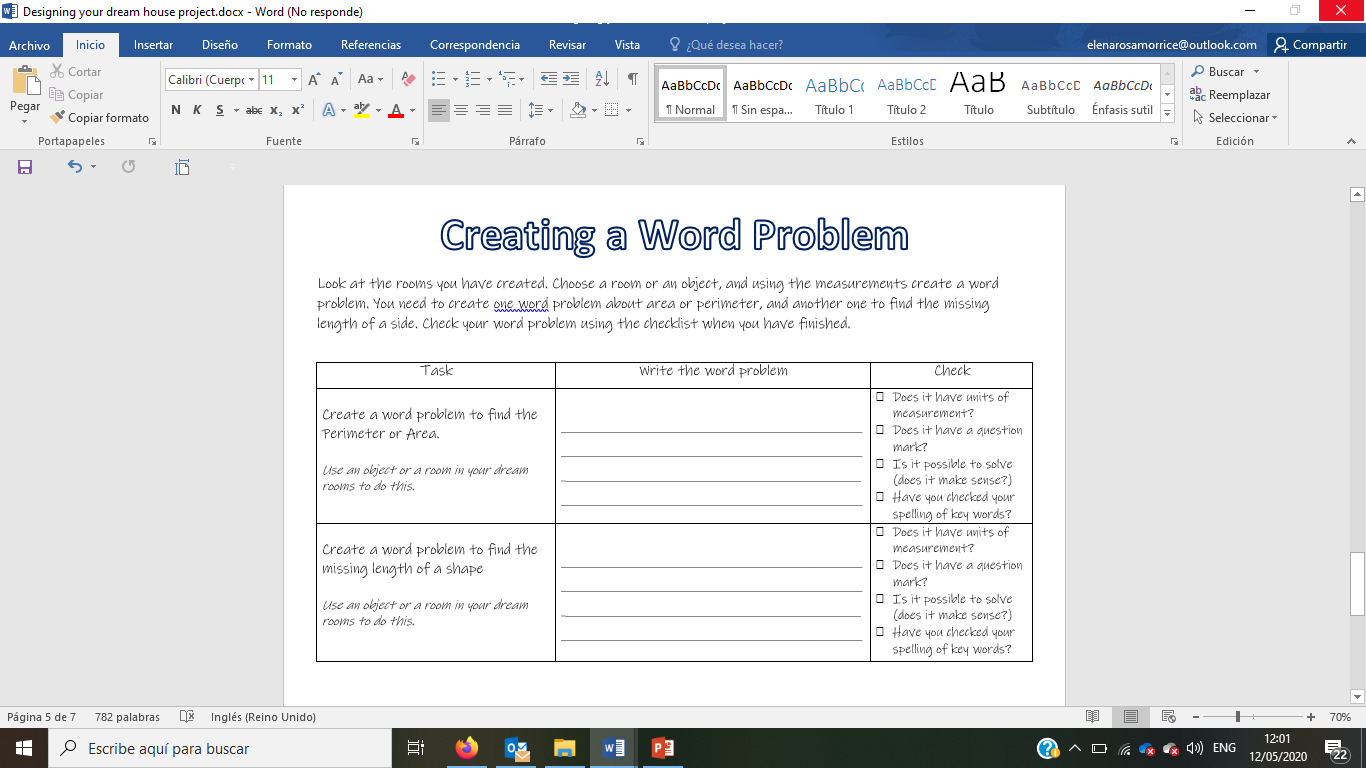 Math: page 3
Task Three: Completing the Metacognition
Go to page 7 “Metacognition: My Dream House Project” 
Look at the goals and the strategies you set yourself and think honestly about if you achieved them. Colour in the traffic light to show if you achieved them or not. 
Next, complete the sentences at the bottom of the chart. Remember to write a plan in “I will include this by” not just a date.
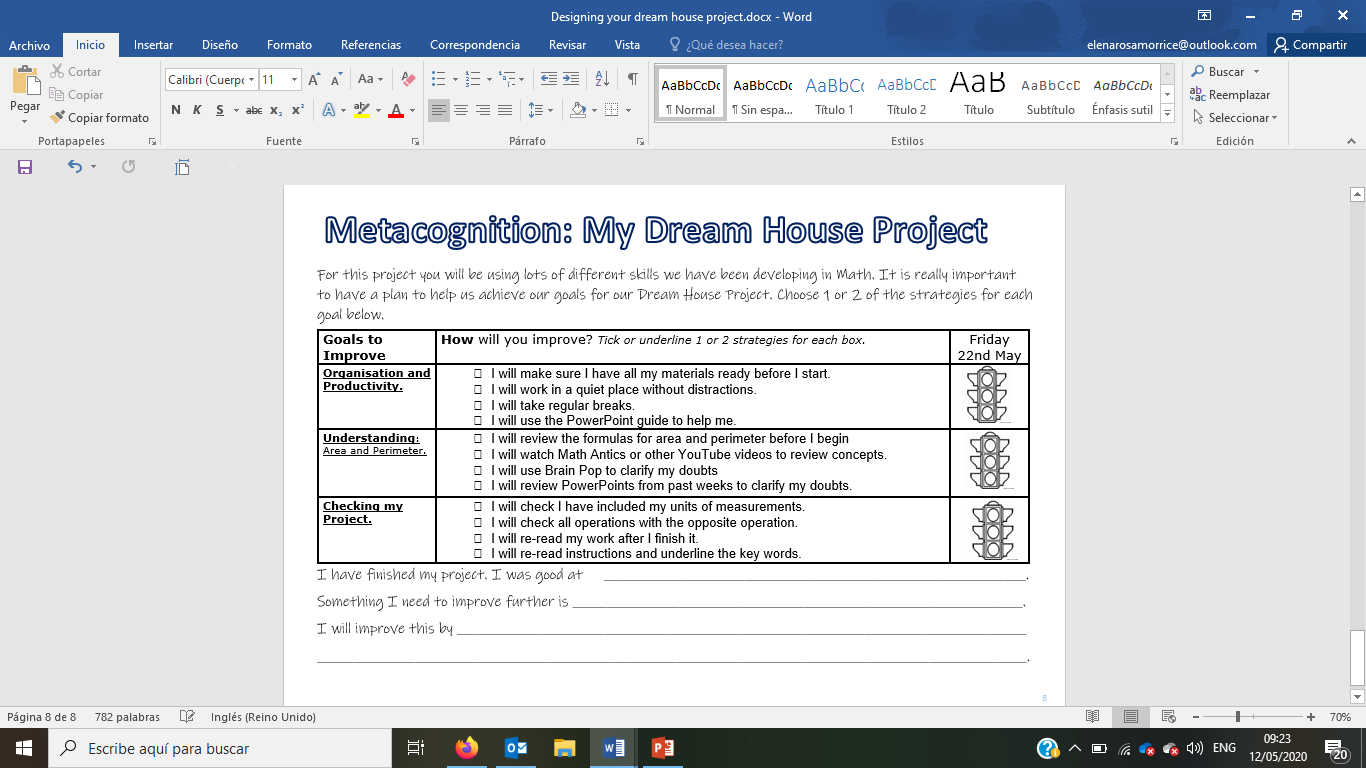 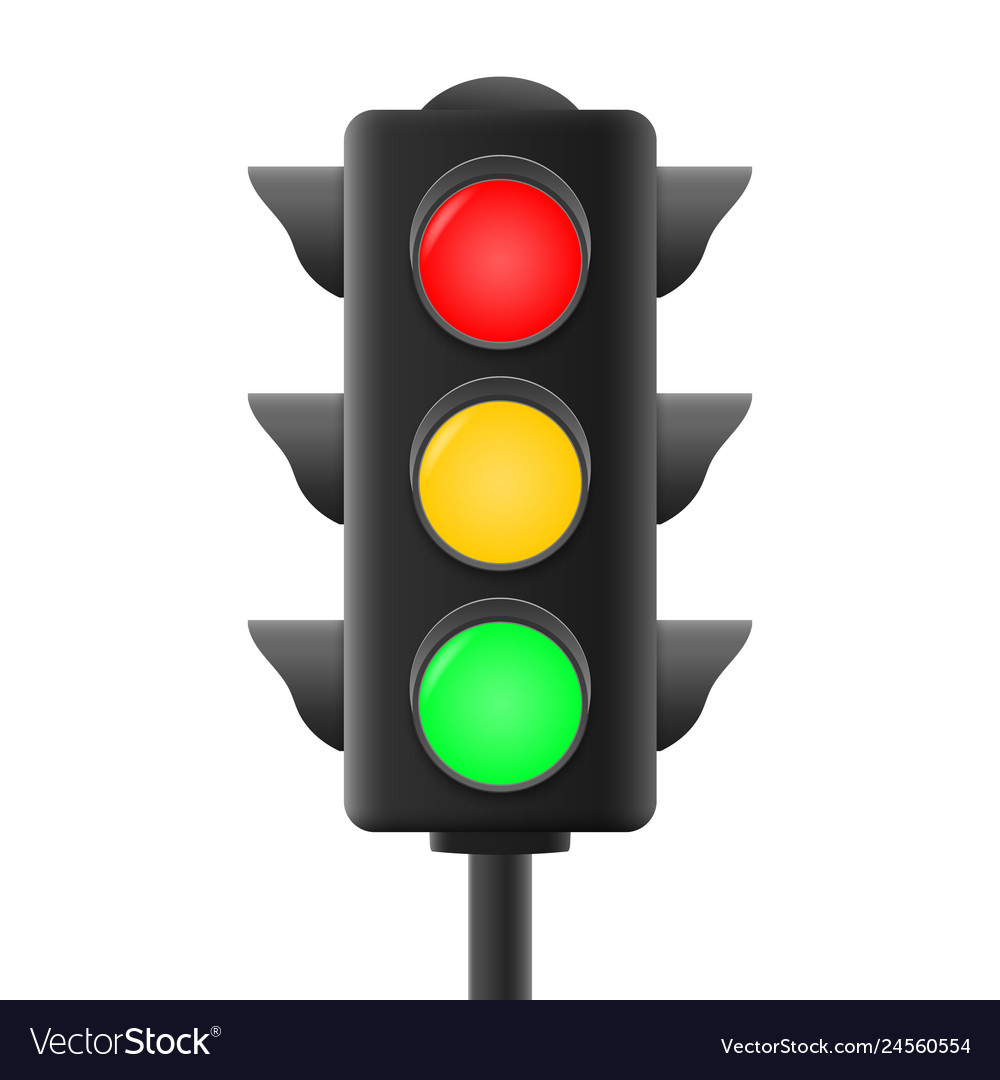 RED:  I need to improve a lot.
YELLOW: I still need to improve a little
GREEN: I can do this perfectly
Math: page 4
Task Four: Checking and Organising the Project
You have now finished your project! Take 5 minutes to look at every page you have completed and check your work. 
When you have checked your work, you need to organise it ready to be scanned and sent to your teacher. You must organised it in the order shown above.
“My Dream Bedroom Project” Page 1
“My Dream Bedroom” Page 2 
The Objects in my Bedroom” Page 3
“My Dream Playroom” Page 4
“The Objects in my Playroom” Page 5
 “Creating a Word Problem” Page 6
“Metacognition: My Dream House Project” Page 7


When your project is in order, and you have checked your work, you can send it to your teacher! 

Well done! 